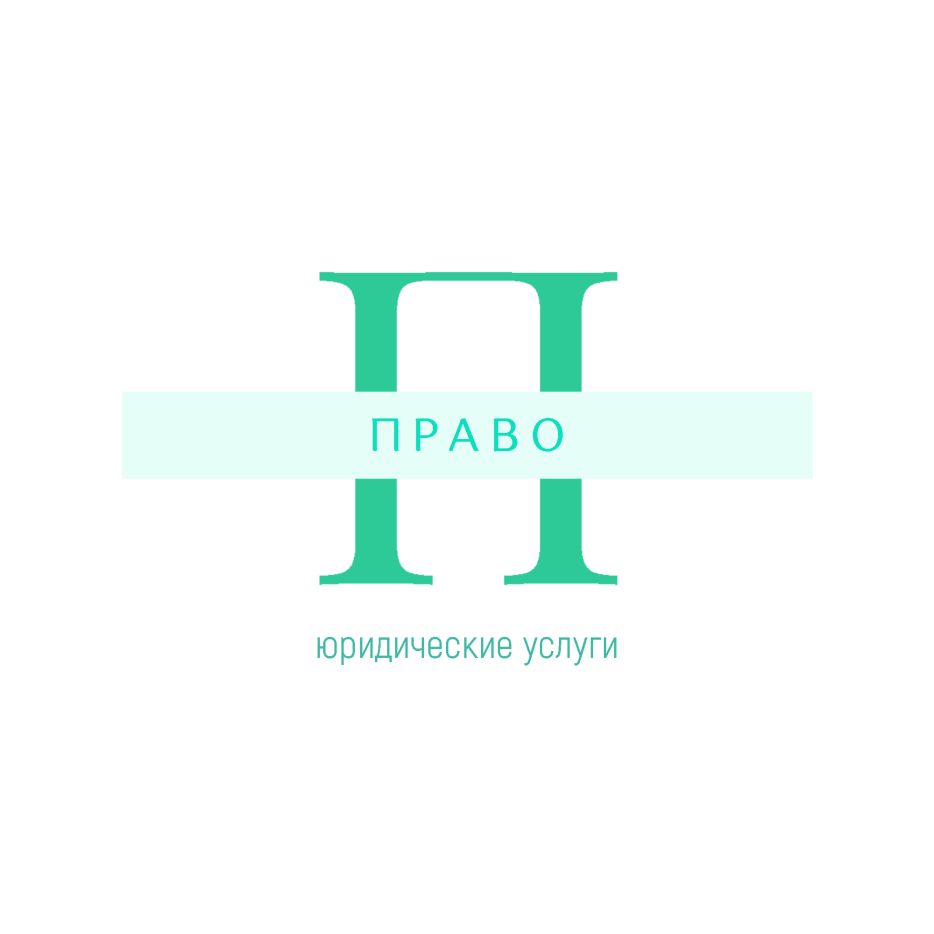 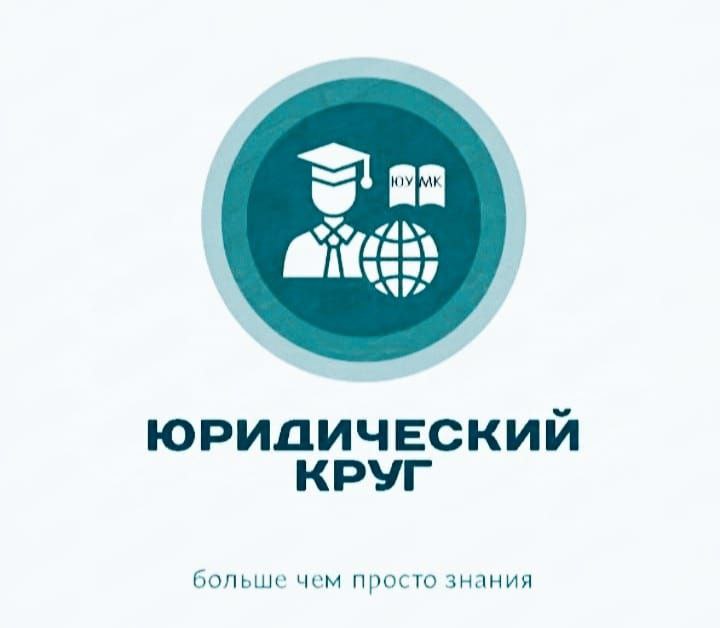 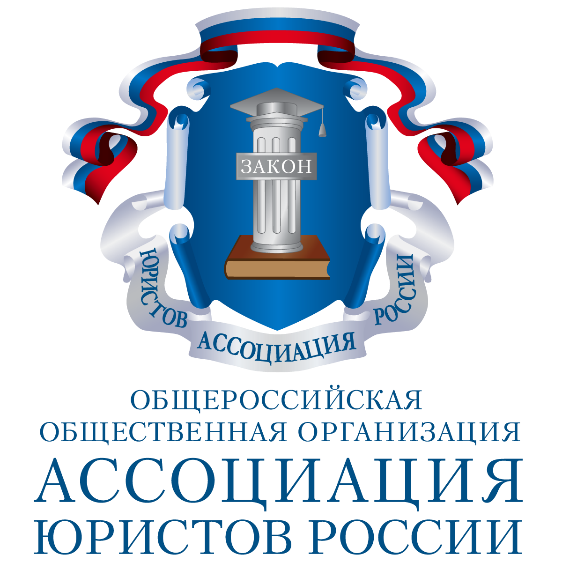 Формирование правовой культуры студента УГС 40.00.00 "Юриспруденция" средствами проекта "Юридический круг" (из опыта ГБПОУ "Южно-Уральский многопрофильный колледж")
Ассоциация юристов России – самое крупное профессиональное объединение в РФ
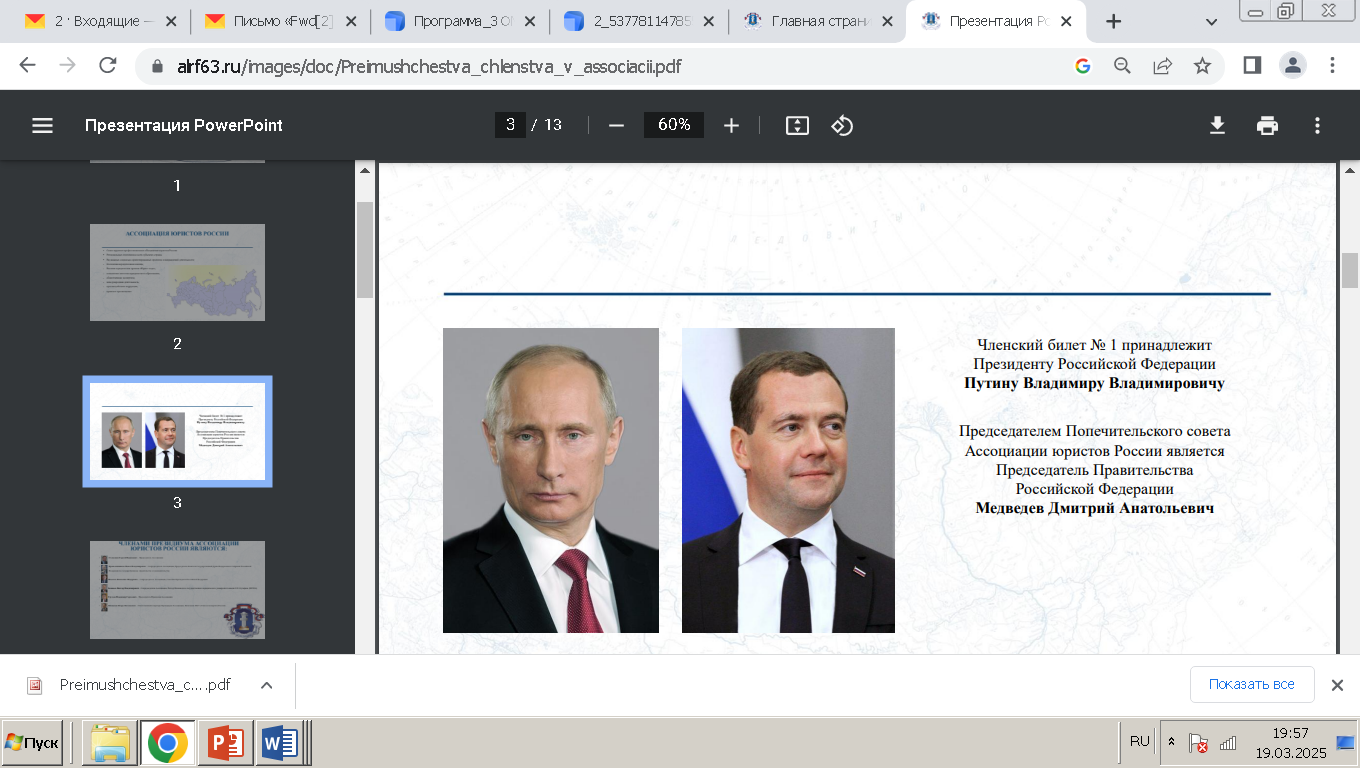 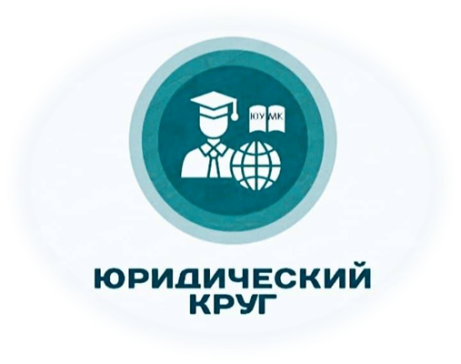 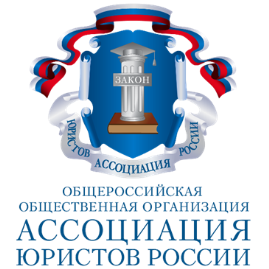 &
Целями Ассоциации являются: 
содействие процессу формирования правового государства в Российской Федерации содействие повышению престижа юридических профессий в Российской Федерации, воспитание юристов в духе неукоснительного соблюдения положений закона, норм профессиональной этики 
содействие созданию условий для активной профессиональной и общественной деятельности своих членов содействие укреплению правовой основы деятельности юристов, их социально-правовой защищенности привлечение широкой юридической общественности к участию в правовых, гуманитарных и иных проектах и программах 
содействие реализации гуманных и миролюбивых инициатив общественных и государственных организаций, проектов и программ международного и национального развития развитие всестороннего сотрудничества между юристами, содействие укреплению связи между юридической наукой, образованием и практикой
Целями Юридического Круга являются: 
содействие процессу формирования правовой культуры выпускников СПО
содействие для создания условий формирования профессиональной осознанности
повышение профессиональных знаний, полученных в рамках образовательного курса СПО
получение практических навыков у работодателей
содействие повышению интереса к юридической профессии
содействие укреплению связи между юридической наукой, образованием и практикой
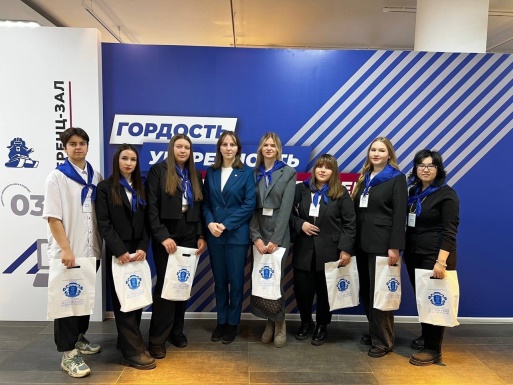 Юридический Круг – 
  больше, 
             чем
           просто
                             знания!
Работа Юридического Круга – это комплекс мер направленных на достижение целей- повышение правовой культуры, формирование профессиональной осознанности, повышение профессиональных знаний и приобретение практических навыков.
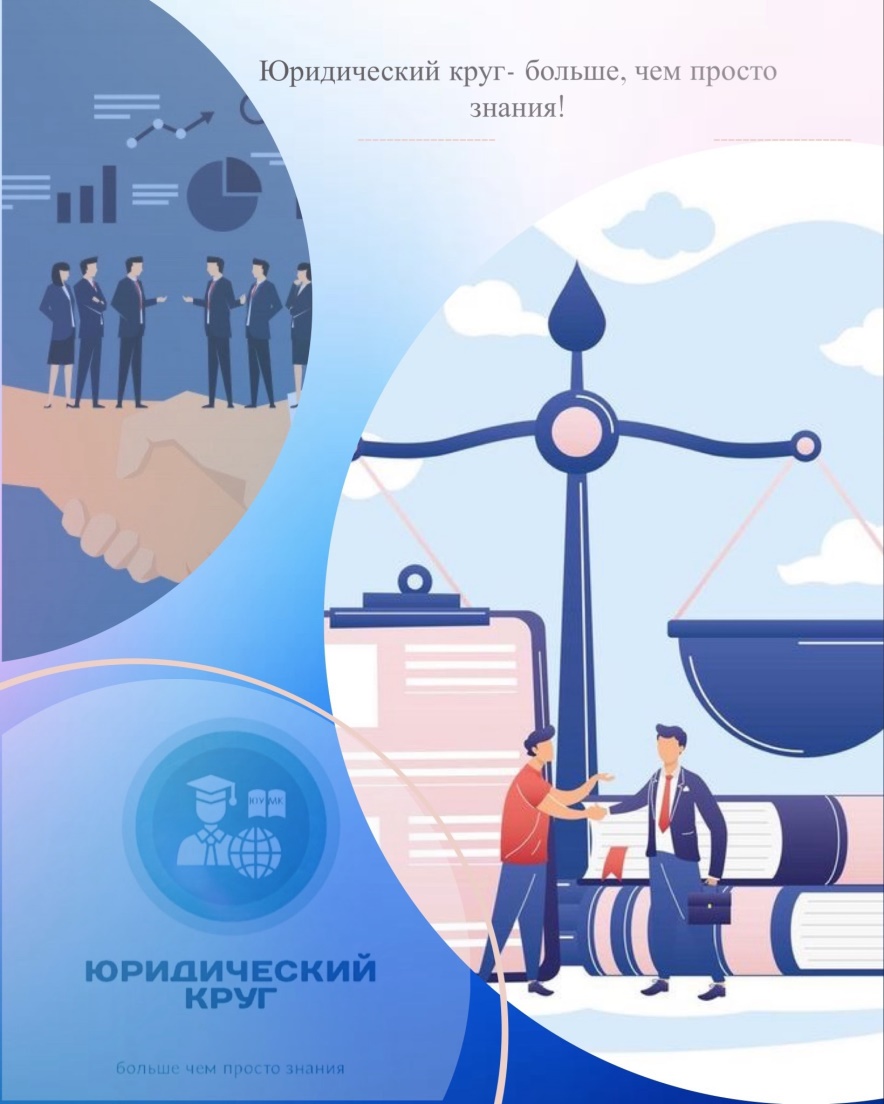 Достижение целей реализуется посредством следующих направлений работы:

1. Ознакомительные выездные экскурсии(необходимы для информированности о будущей профессии);

2. Практические игры и массовые мероприятия – позволяют получить навыки в игровом и непринужденном формате, повысить интерес к изучению профессии;

3. Правовое консультирование и  просвещение граждан;
Ознакомительные выездные экскурсии
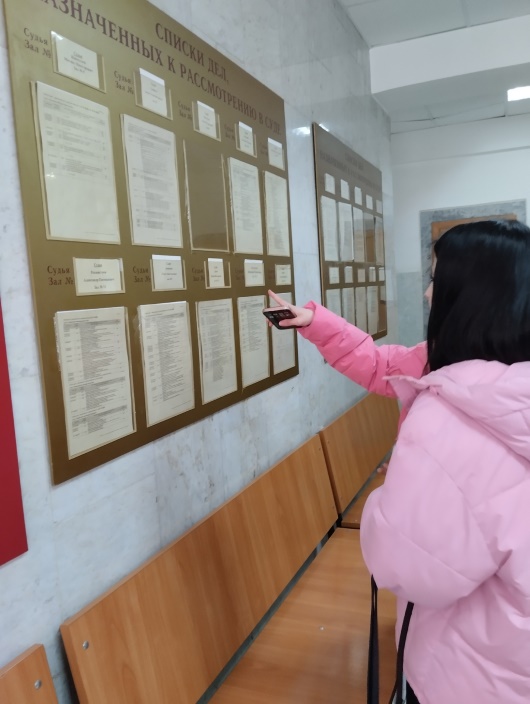 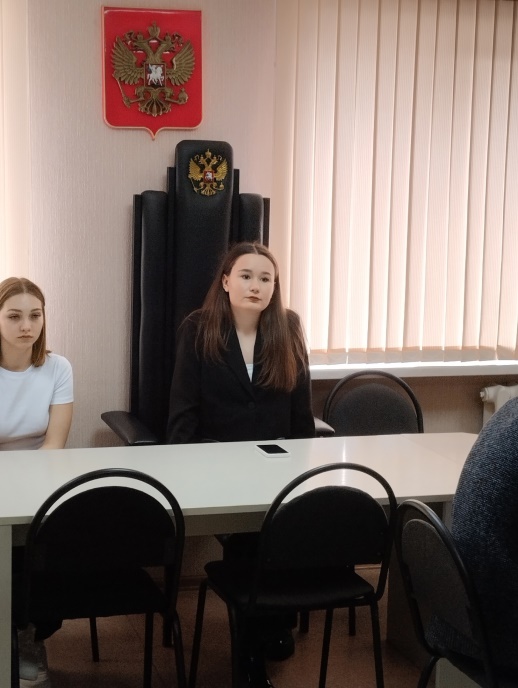 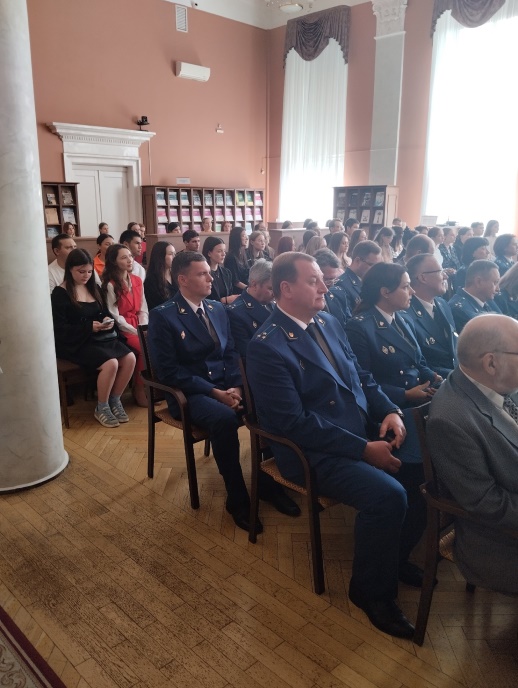 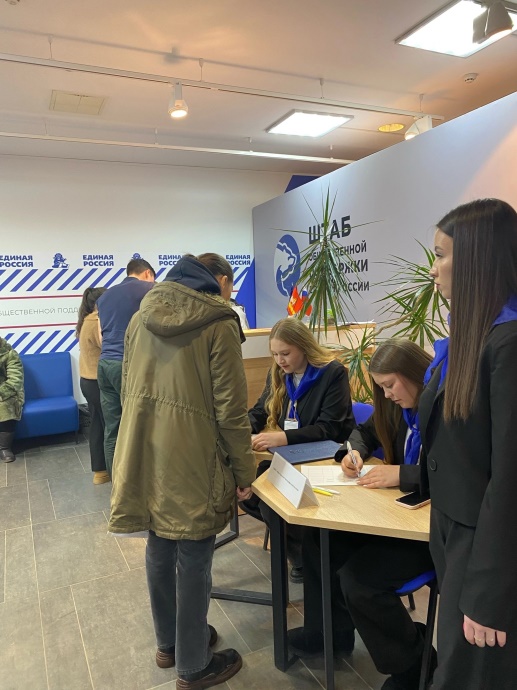 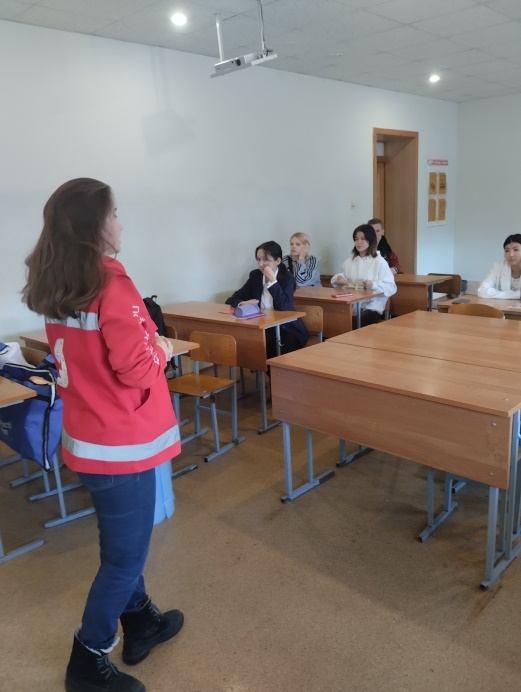 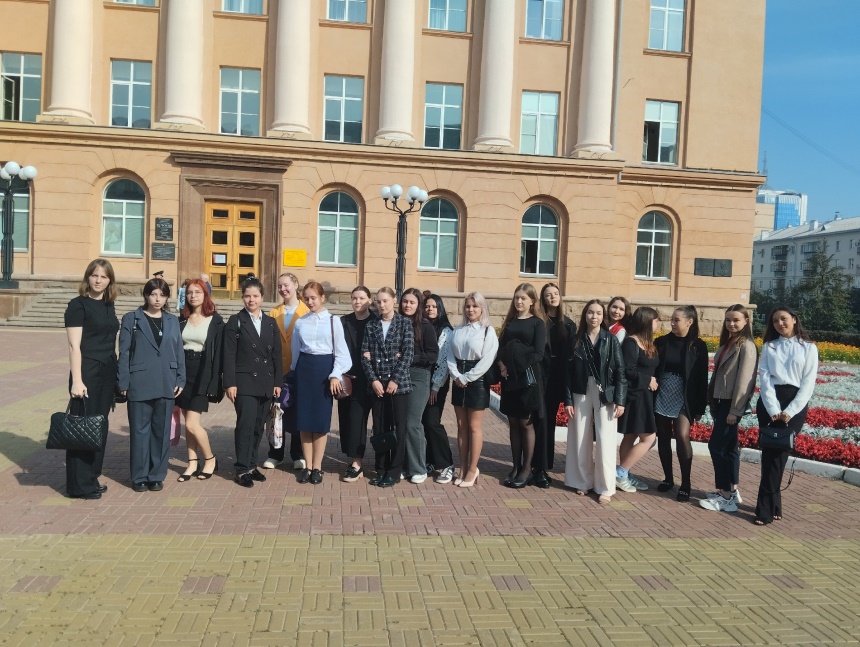 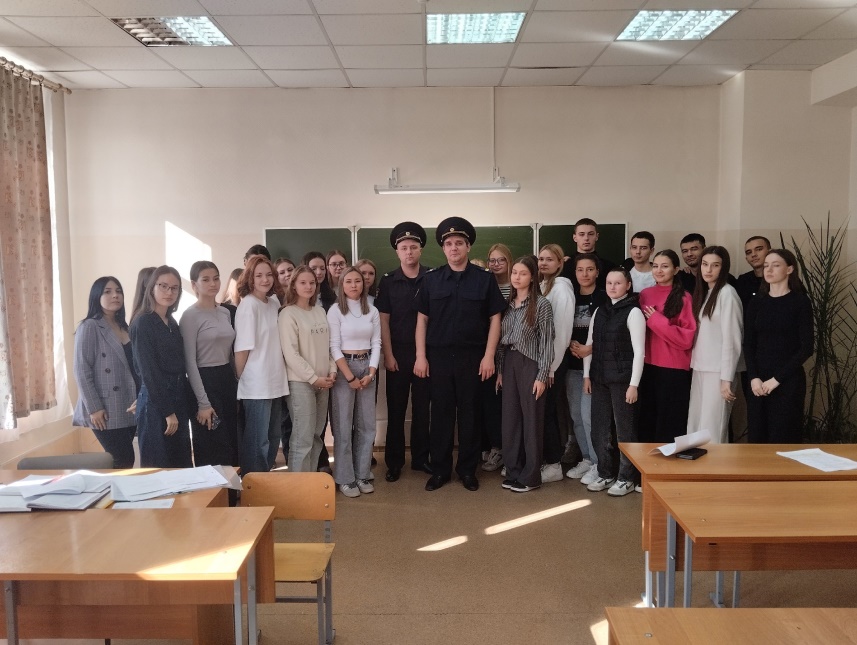 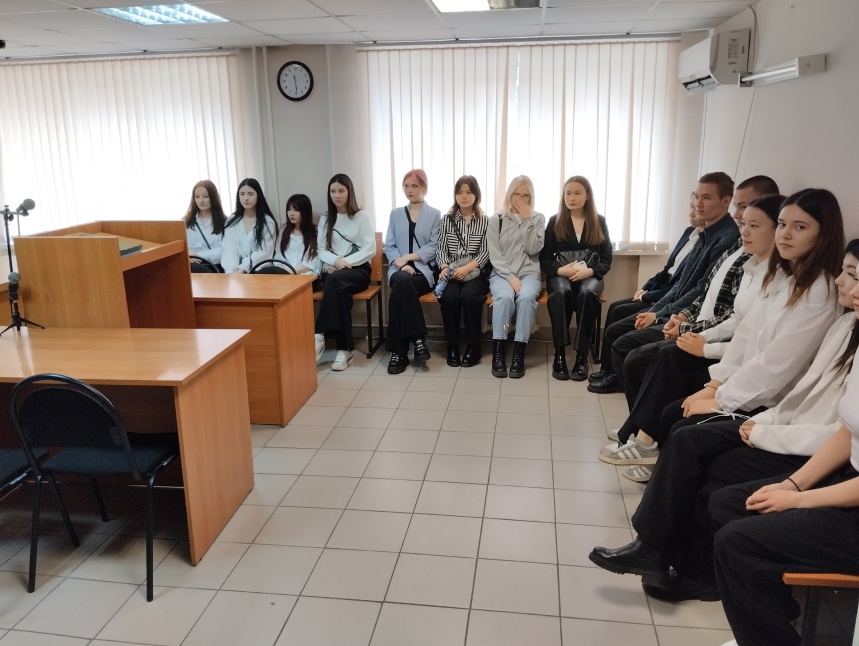 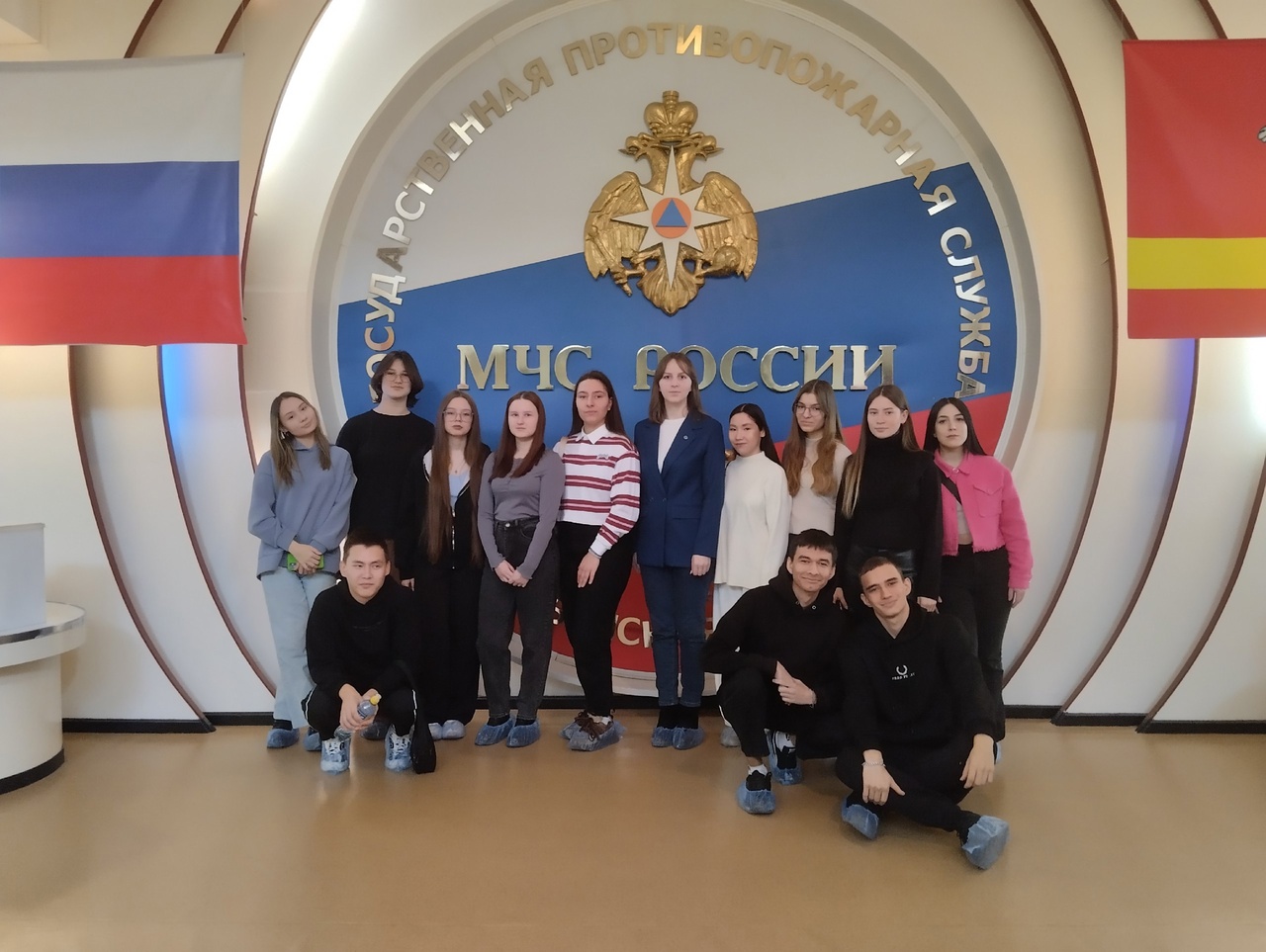 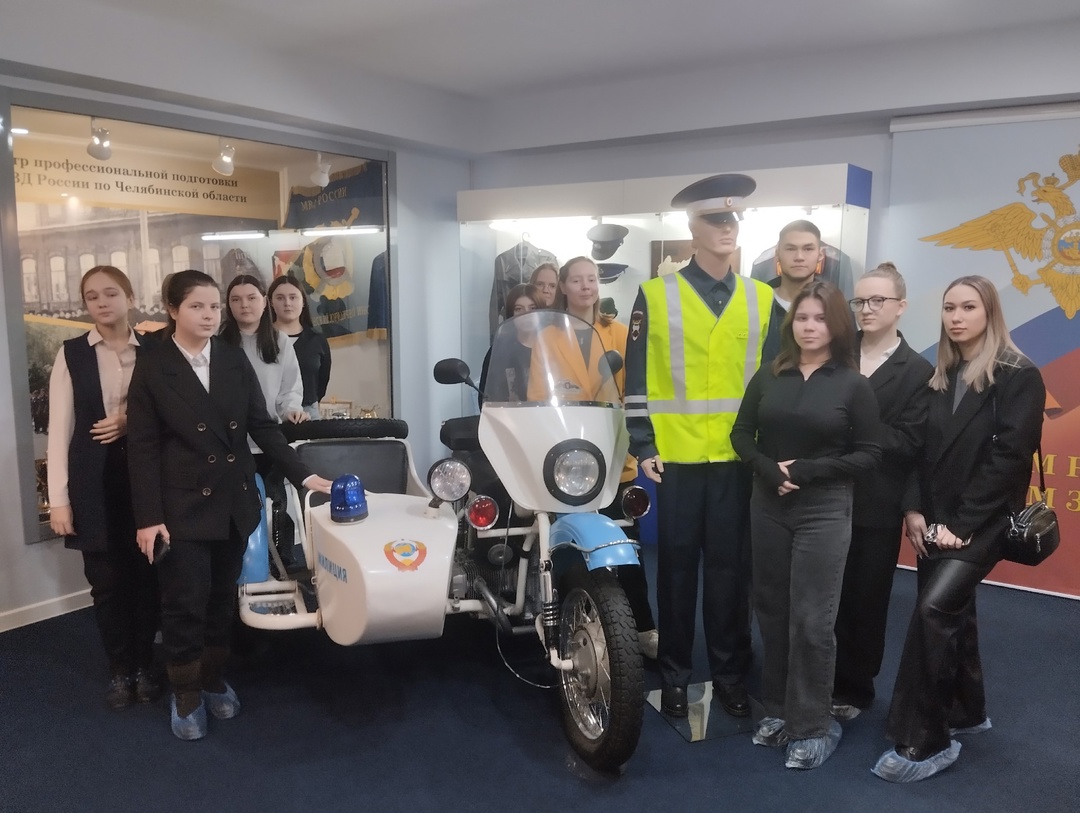 Практические игры и массовые мероприятия
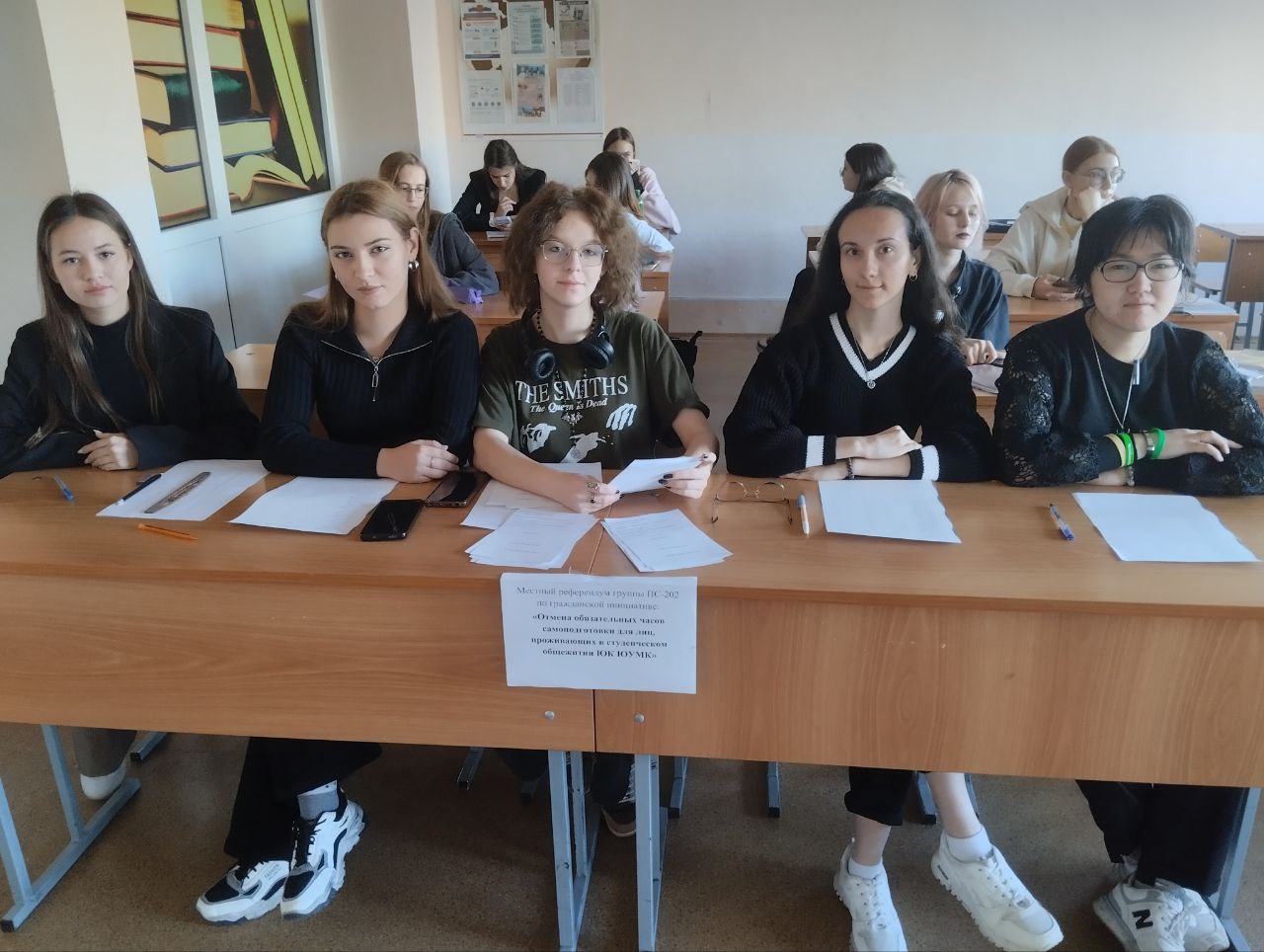 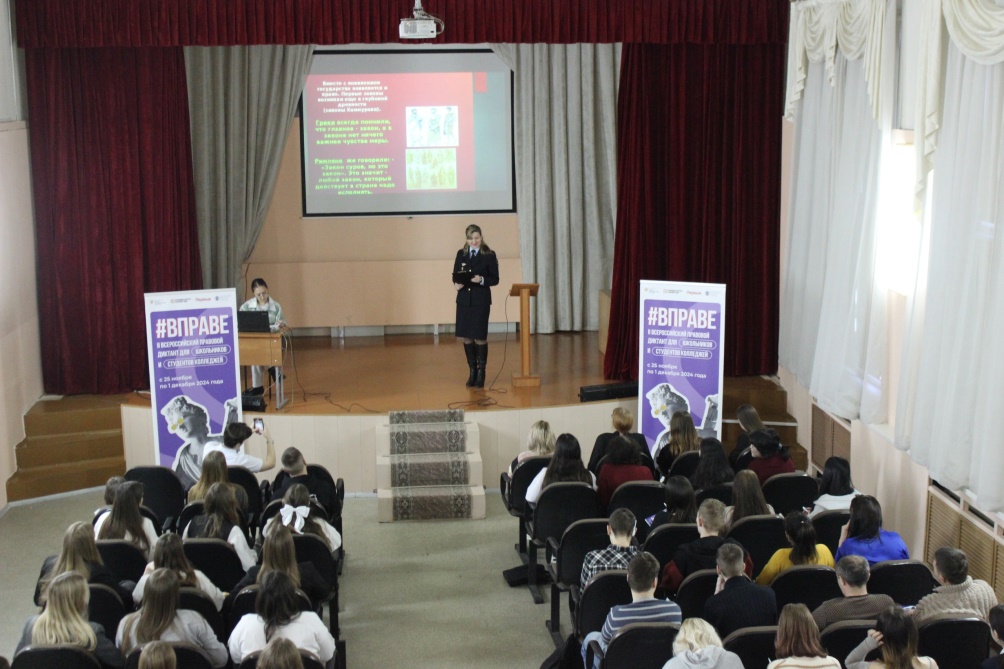 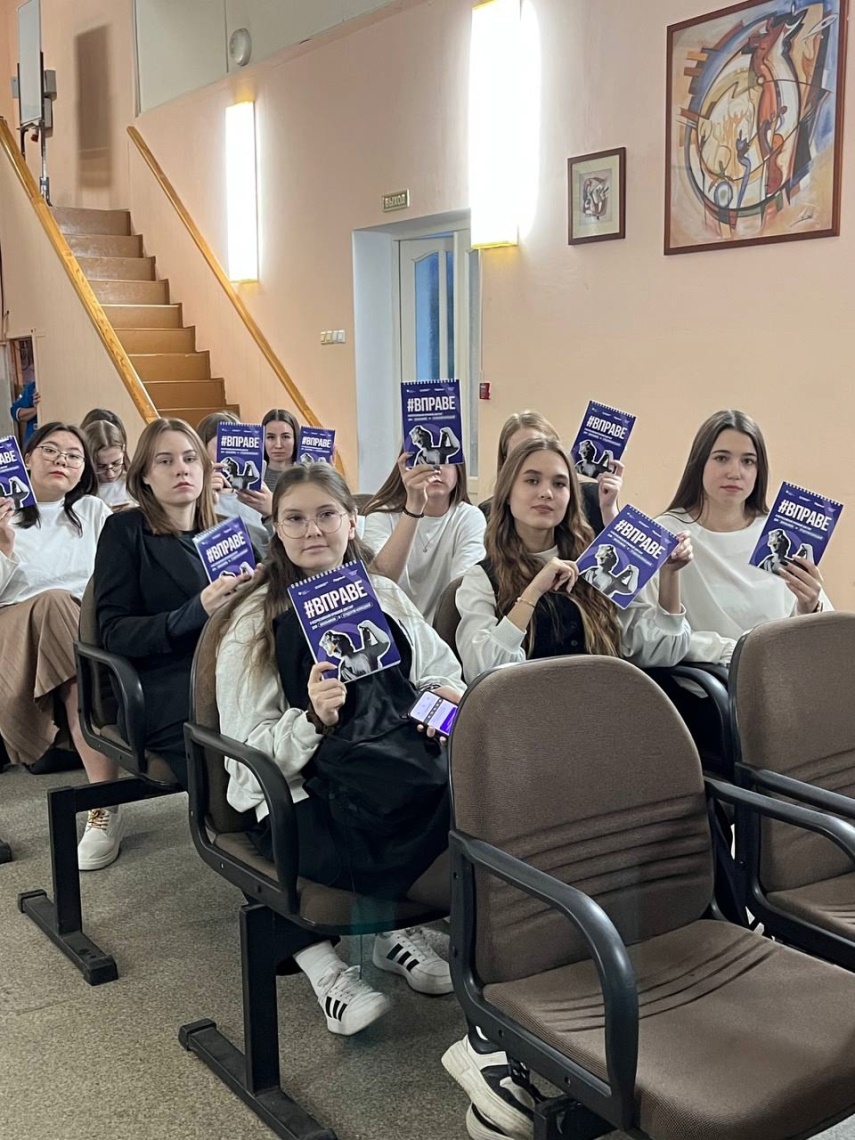 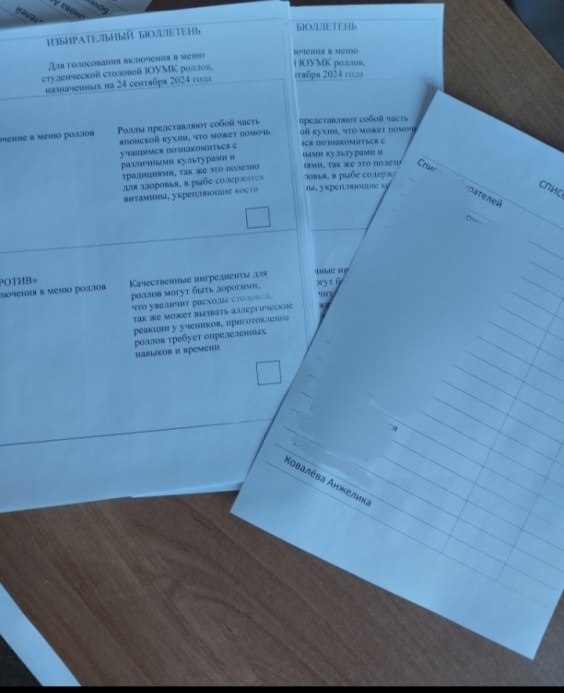 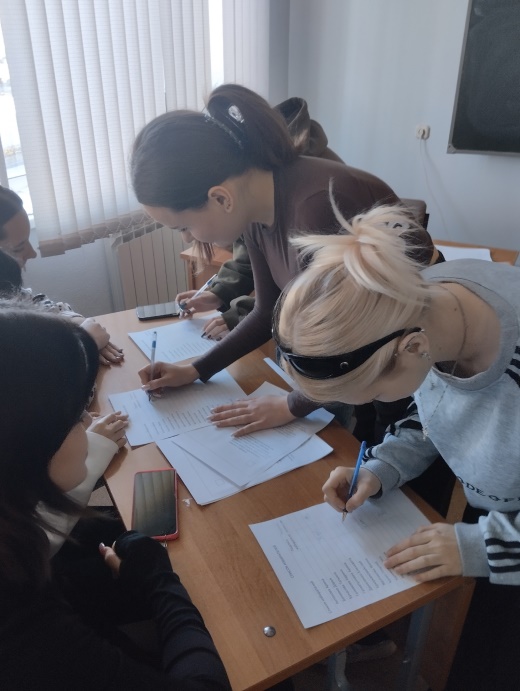 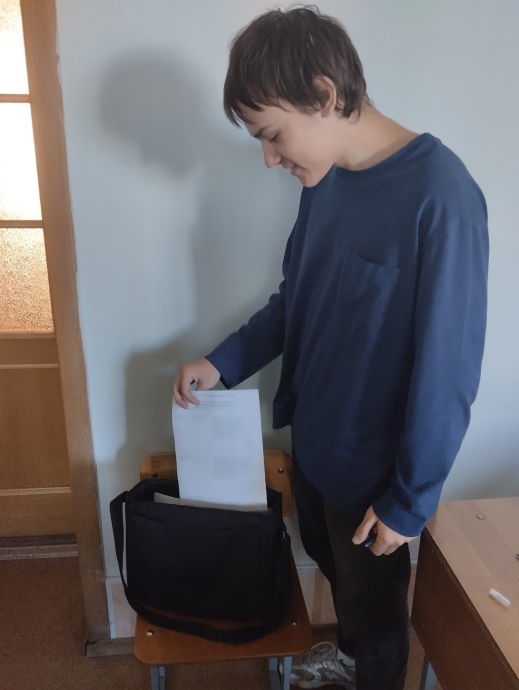 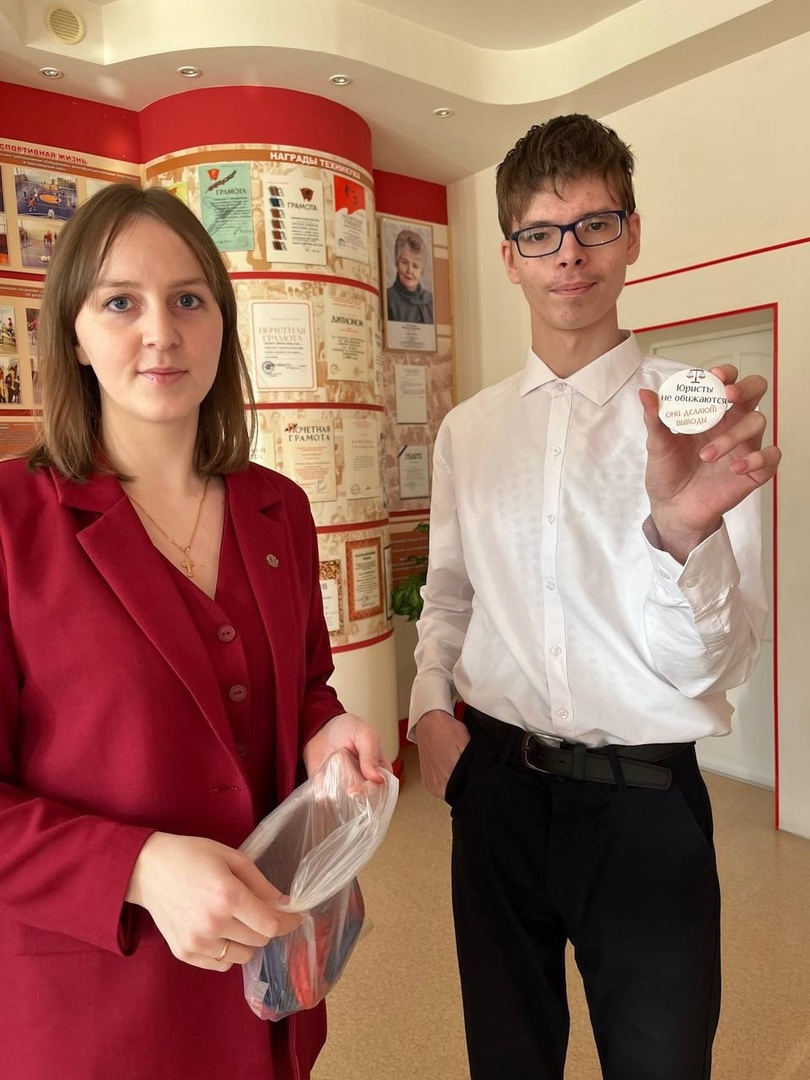 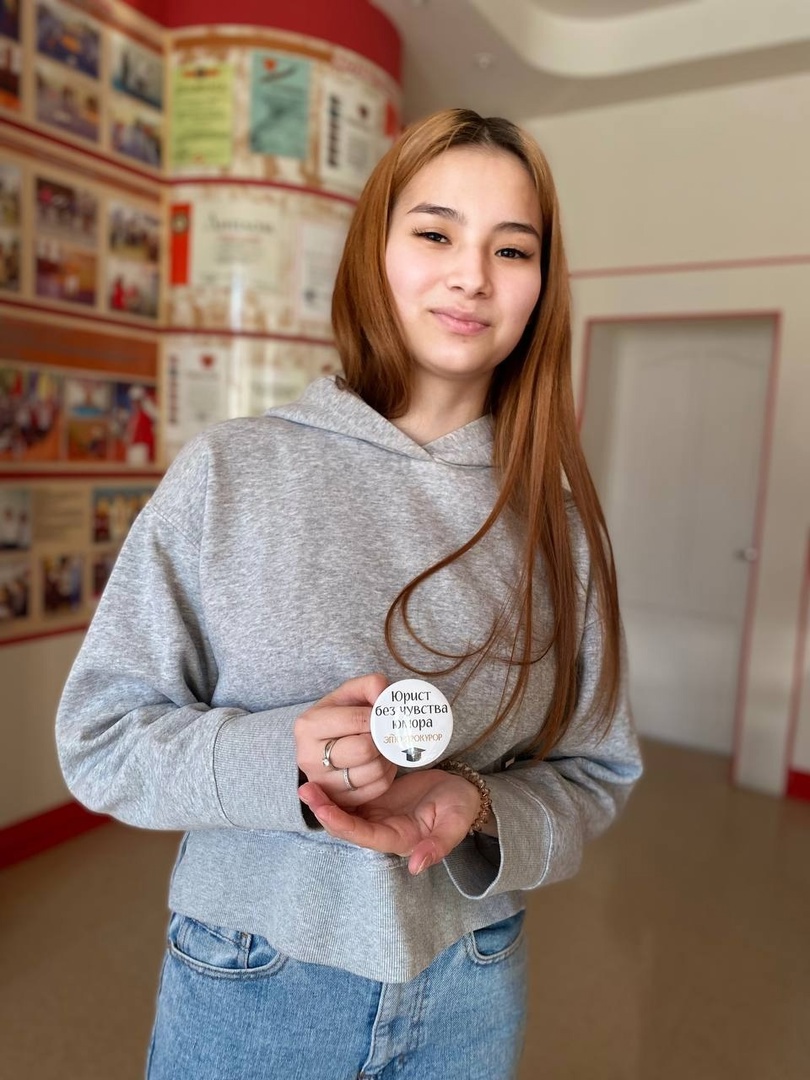 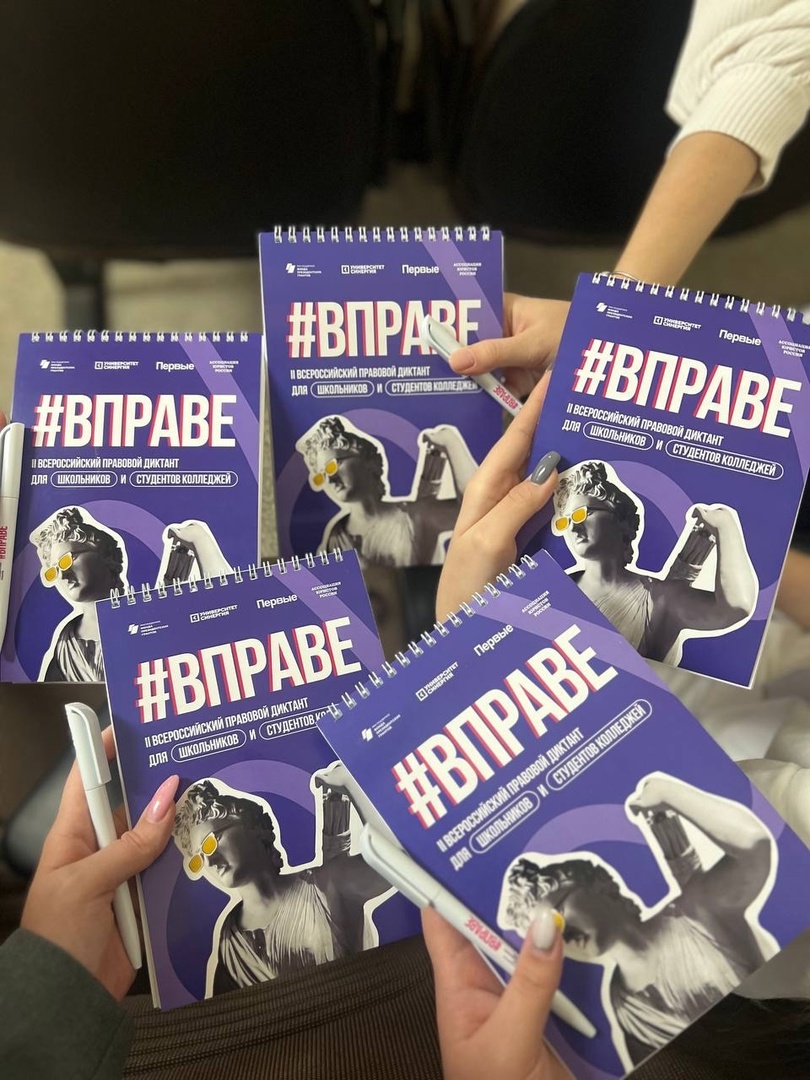 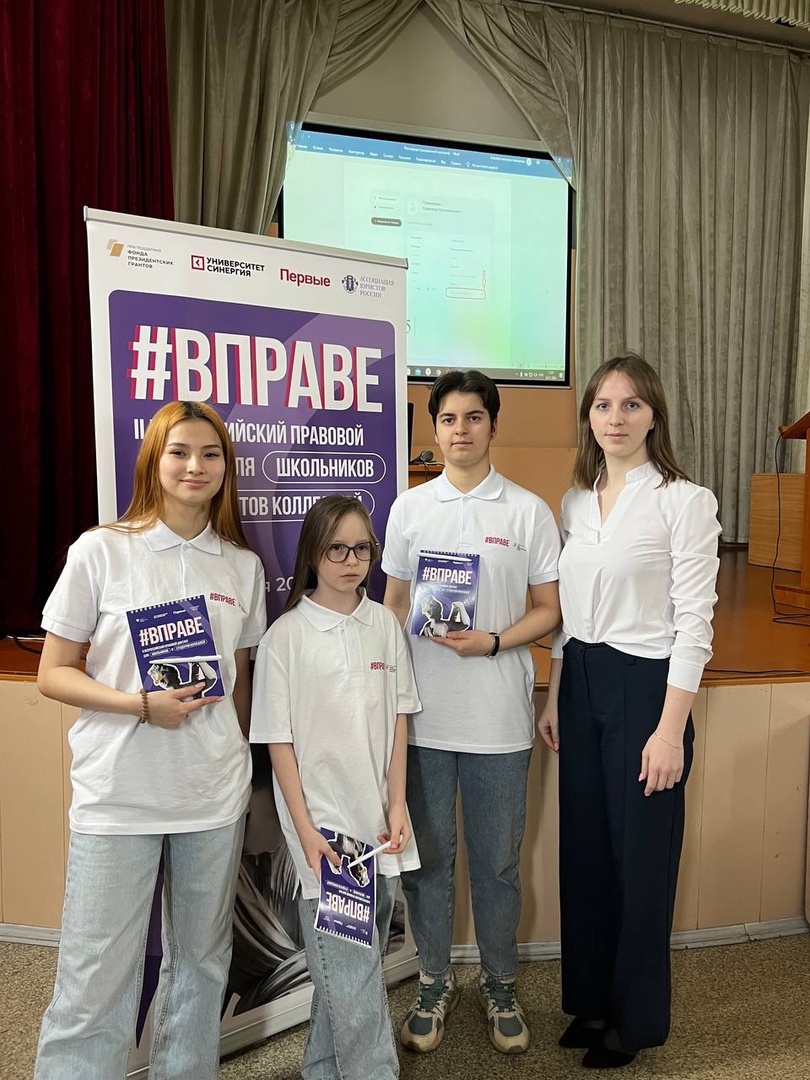 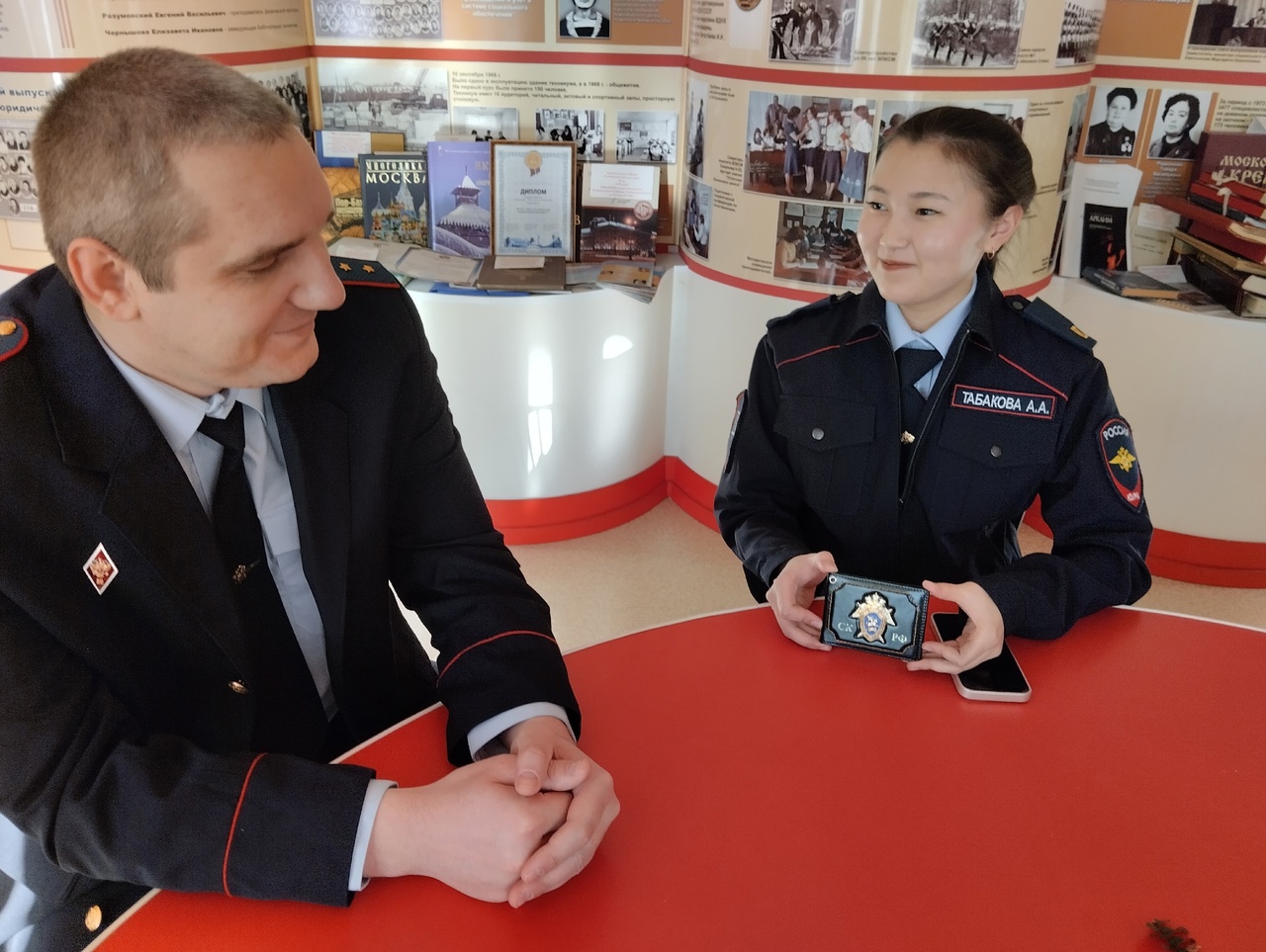 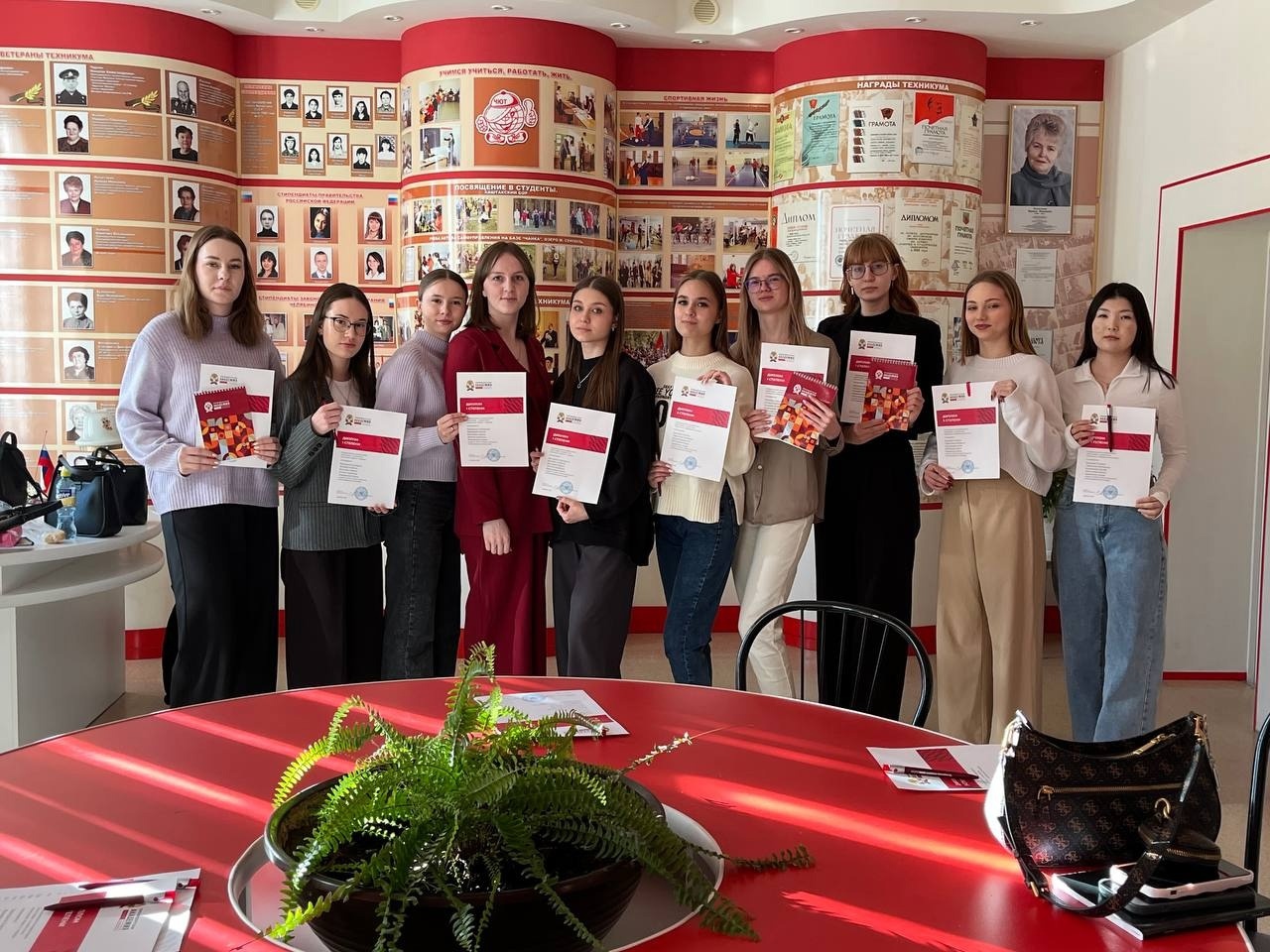 В практическом обучении к студенту приходит понимание устройства мыследеятельности юриста, оказывающего юридическую помощь
Деятельность Юридического Круга по оказанию бесплатной квалифицированной юридической помощи населению включает в себя несколько компонентов:
- Ежемесячные очные консультации;- Онлайн-консультации;- Правовое просвещение.
Получение практических навыков
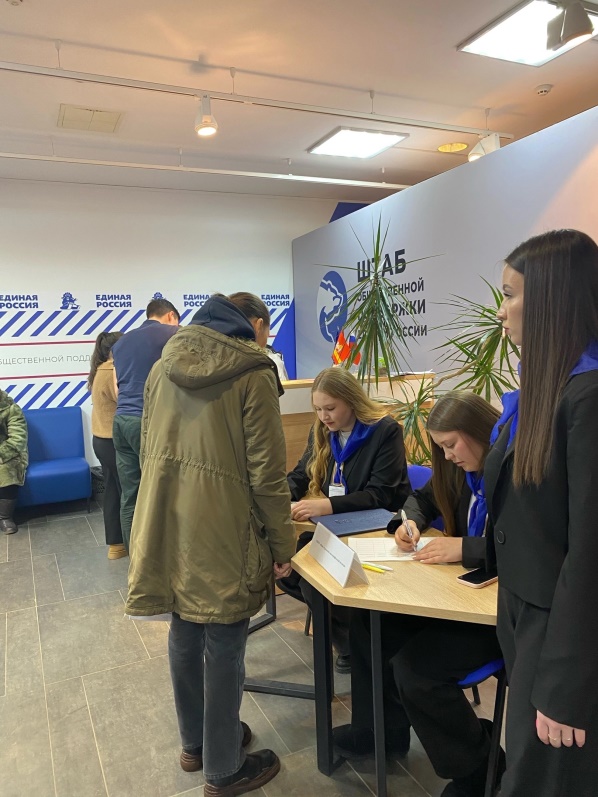 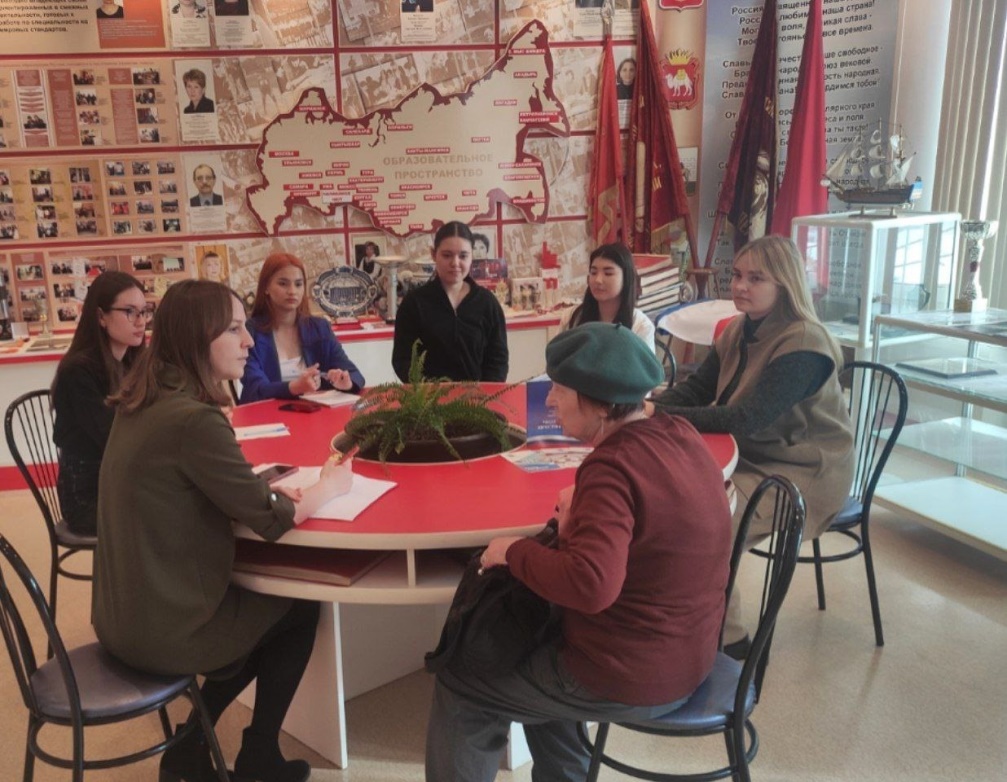 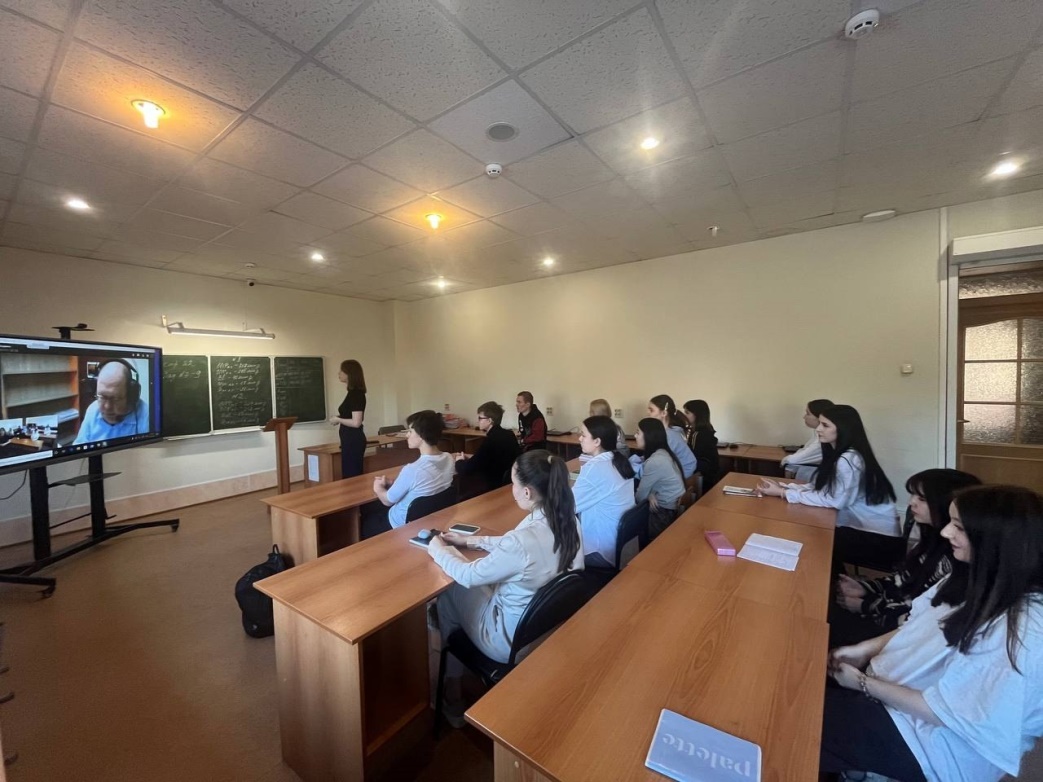 Правовое просвещение граждан
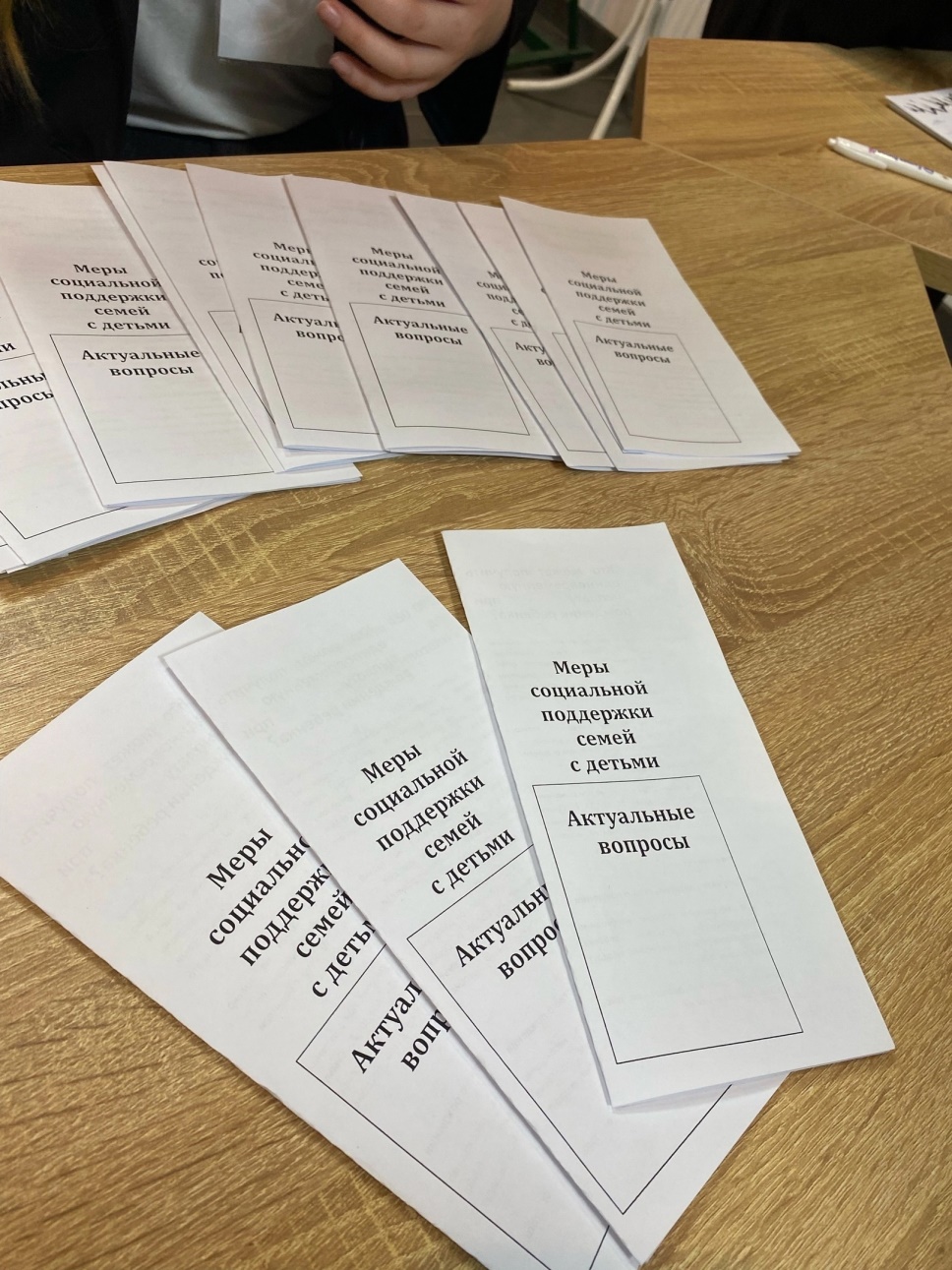 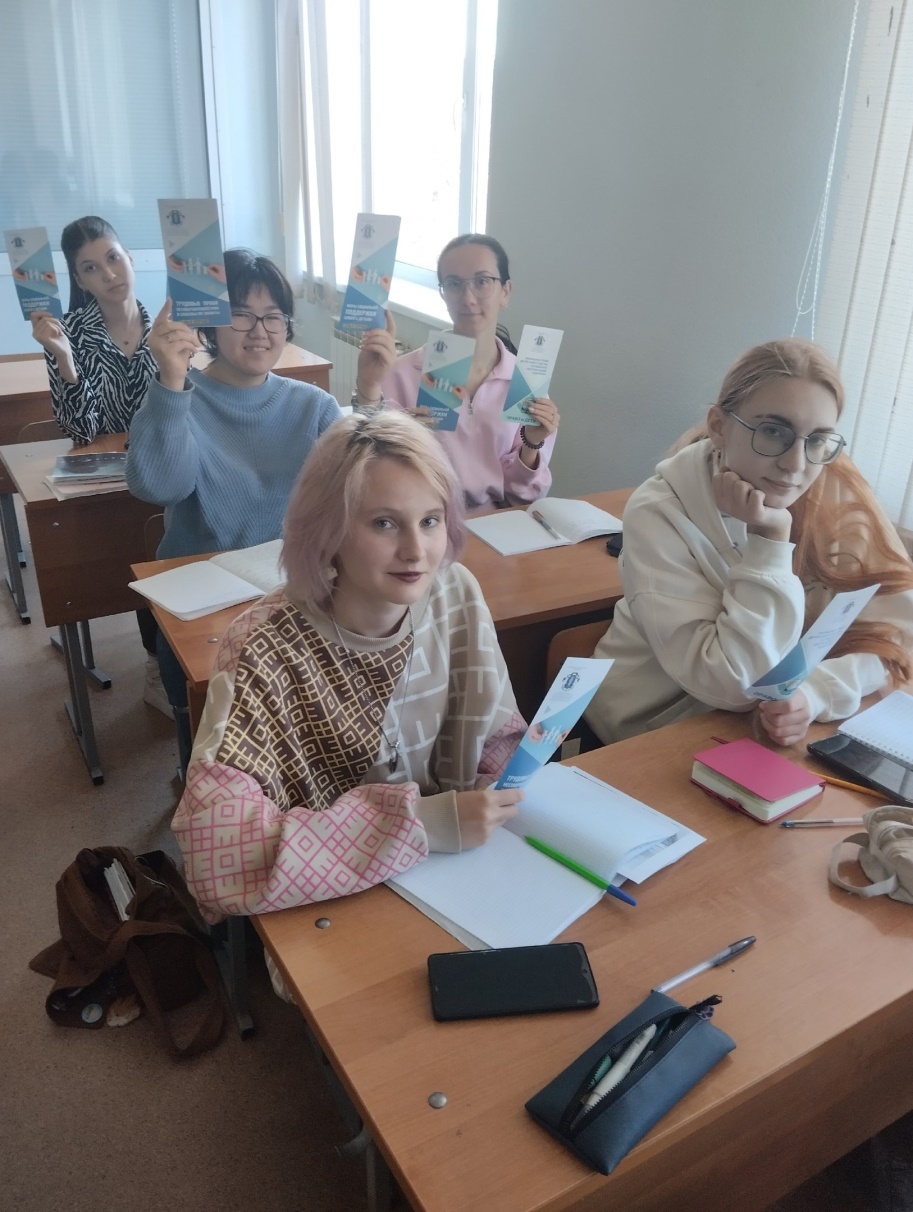 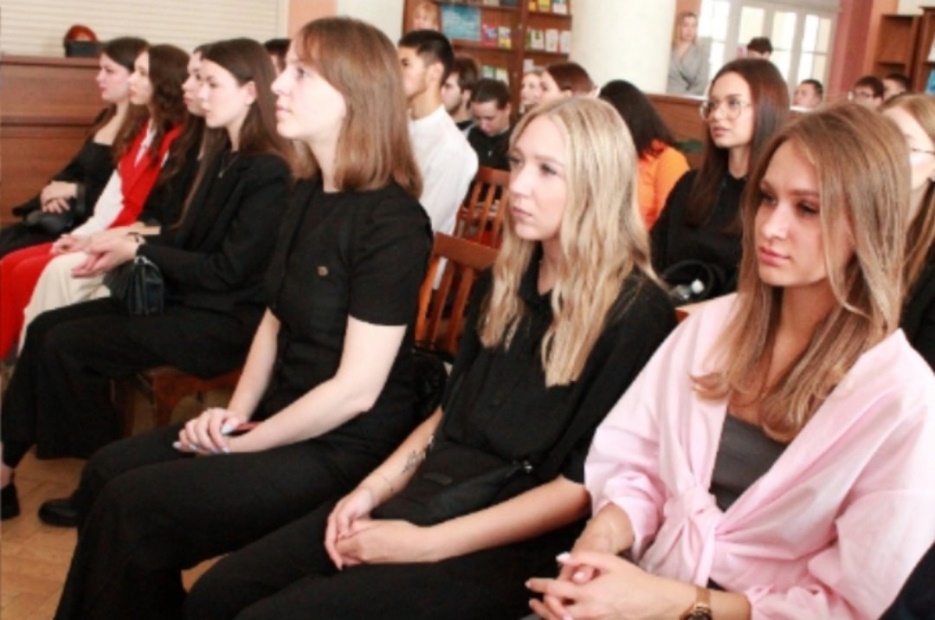 Спасибо за внимание!